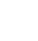 環境教育輔導團到校諮詢服務
台南市忠孝國中夏穎蘄
2021是史上最熱一年嗎？ 超過400個氣象站破高溫紀錄 台灣也上榜
2022年01月13日     環境資訊中心綜合外電；許芷榕 編譯；黃鈺婷 審校
[Speaker Notes: https://e-info.org.tw/node/233252]
認識淨零排放
食 衣 住 行 育樂 購
淨零綠生活
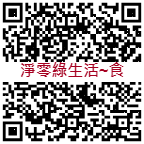 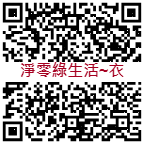 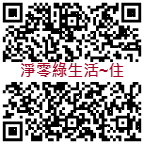 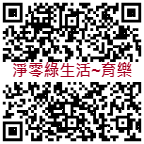 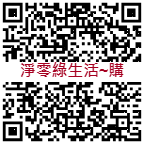 K7-9Food  食
https://online.visual-paradigm.com/community/book/07-k7-9food-1n0ecrzsnf
 
K7-K9Clothig 衣
https://online.visual-paradigm.com/community/book/08-k7-k9clothing-1n0ecrm72n
 
K7-9 Housing  住
https://online.visual-paradigm.com/community/book/09-k7-9housing-1n0ecqwho0
 
K7-9Transportation  行
https://online.visual-paradigm.com/community/book/10-k7-9transportation-1n0ecssrtg
                                                
K7-9E_E  育樂
https://online.visual-paradigm.com/community/book/11-k7-9e-e-1n0eehhxkj
 
K7-9shopping  購
https://online.visual-paradigm.com/community/book/12-k7-9shopping-1n0eegqf29
電子書使用方法
先下載電子書(平板、電腦皆是如此)

電子書下載之後即為PDF檔，可直接使用或是另存新檔、列印學習單

電子書內附有：
    (1)上課教案                
    (2)課程架構
    (3)上課簡報與影片連結                
    (4)學習單
課程進行
建議老師課程進行之前：
    1.先閱讀電子書內的教案與課程架構
    2.觀看簡報與連結的影片、熟悉內容
    3.列印學習單、進行分組

課程進行時：
    1.搭配平板、小組討論、共同完成學習單
    2.同學分享發表、給予回饋

目標：能在生活中落實「淨零綠生活」的環境行動
課程融入時機點
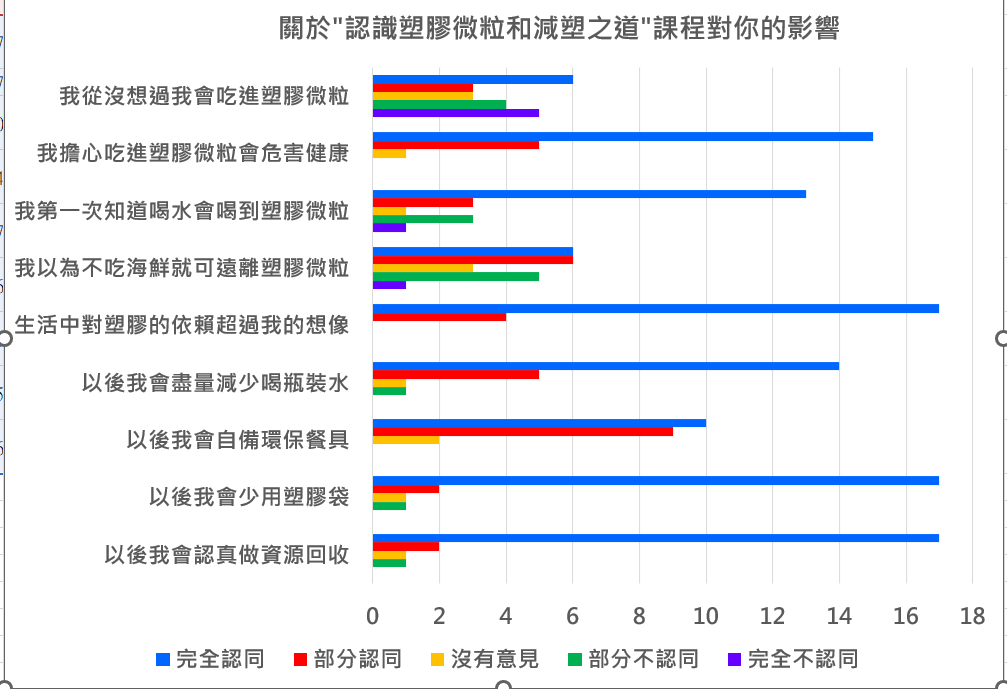 會考後的春天
讓議題融入課程輕鬆上手~
THANK YOU FOR YOUR ATTENTION !
輔導團到校諮詢服務回饋
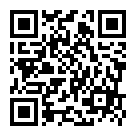